Розрахунок моральної шкоди в Іспанії за системою Baremo
Виконала студентка
групи пі-31 ПЮІ Нюу
Ярова Людмила
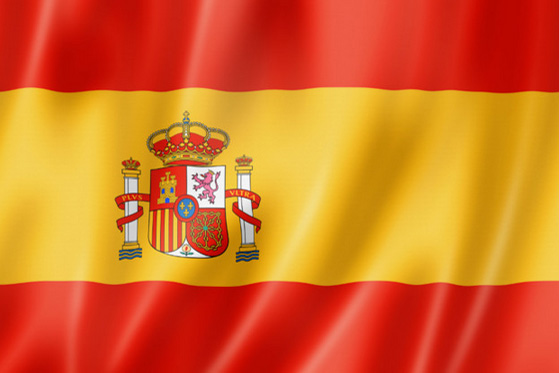 Система «Baremo»
Ключові характеристики:
Передбачає компенсацію моральної шкоди як за смерть так і за різні види тілесних ушкоджень завданих внаслідок ДТП.
Не виключає можливості подання окремого позову про відшкодування моральної шкоди не пов’язаної безпосередньо з тілесними ушкодженнями.
«New Baremo» є більш спрощеним та діє за принципом «full compencation».
Крім цього, право на компенсацію мають і особи, які проживали разом, однак в зареєстрованому шлюбі не перебували.
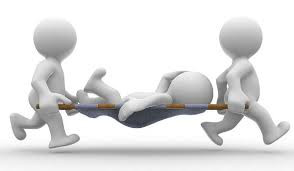 Система «Baremo»
Система «Baremo»
1. Компенсація за ушкодження, які спричинили смерть(Basic)
Компенсація за ушкодження, які спричинили смерть(individual loses)
ПРИКЛАД ВИЗНАЧЕННЯ МОРАЛЬНОЇ ШКОДИ ПЕРШОЇ ТАРИФНОЇ ГРУПИ:КОМПЕНСАЦІЯ ЗА УШКОДЖЕННЯ, ЯКІ СПРИЧИНИЛИ СМЕРТЬ:
Потерпілий: чоловік
Вік: 40 років.
Жертви:
- Вдова: 37 років, 16,5 років спільного проживання.
- Син: 12 років. 
- Мати: 70 років, проживала разом з потерпілим і була економічно залежна від нього.
- Брат: 45 років, не проживав разом з потерпілим і не був економічно залежним.
ПРИКЛАД ВИЗНАЧЕННЯ МОРАЛЬНОЇ ШКОДИ ПЕРШОЇ ТАРИФНОЇ ГРУПИ:КОМПЕНСАЦІЯ ЗА УШКОДЖЕННЯ, ЯКІ СПРИЧИНИЛИ СМЕРТЬ:
1. Вдова 
- Основний розмір моральної шкоди (Basic personal loss): €90,000 за перші 15 років спільного проживання + €1,000 за кожен додатковий  рік(1) чи період(1) = €92,000
- Особливий (індивідуальний) розмір відшкодування моральної шкоди (Individual personal loss): 0
2. Син
- Основний розмір моральної шкоди (Basic personal loss): 90.000€ (до 14 років)
- Особливий (індивідуальний) розмір відшкодування моральної шкоди (Individual personal loss): єдина жертва в межах цієї категорії, а отже має місце збільшення основного розміру моральної шкоди на 25%: €22,500
ПРИКЛАД ВИЗНАЧЕННЯ МОРАЛЬНОЇ ШКОДИ ПЕРШОЇ ТАРИФНОЇ ГРУПИ:КОМПЕНСАЦІЯ ЗА УШКОДЖЕННЯ, ЯКІ СПРИЧИНИЛИ СМЕРТЬ:
3.Мати
- Основний розмір моральної шкоди (Basic personal loss): € 40.000  (син старший 30 років)
- Особливий (індивідуальний) розмір відшкодування моральної шкоди (Individual personal loss): єдина жертва в межах цієї категорії, а отже має місце збільшення основного розміру моральної шкоди на 25%: €10,000. І ще за спільне проживання: €30,000
4.Брат
- Основний розмір моральної шкоди (Basic personal loss): €15,000 (старше 30 років)
- Особливий (індивідуальний) розмір відшкодування моральної шкоди (Individual personal loss): єдина жертва в межах цієї категорії, а отже має місце збільшення основного розміру моральної шкоди на 25%: €3,750
Щодо другої тарифної групи: 2. Компенсація за невиліковні поранення (Basic)
Щодо другої тарифної групи: 2. Компенсація за невиліковні поранення (Basic)
Щодо другої тарифної групи: 2. Компенсація за невиліковні поранення (Basic)
Особи, які мають право на відшкодування моральної шкоди:
Сам потерпілий;
Виключно члени сім’ї потерпілої особи, яка має повну недієздатність за двома критеріями: медичним і психічним до 6 місяців.
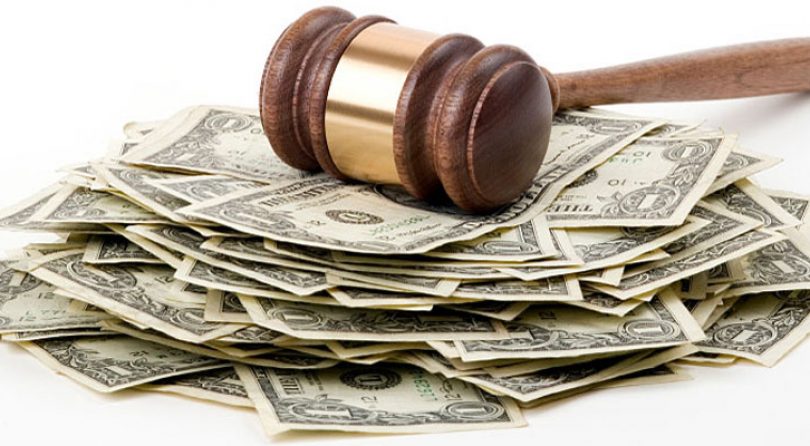 Щодо другої тарифної групи: 2. Компенсація за невиліковні поранення (Basic)
Розрахунок компенсації за невиліковні поранення (Basic) проводиться за наступною формулою:
M – найбільш можливе значення балів, встановлене за невиліковне поранення;
m – найменш можливе значення балів, встановлене за невиліковне поранення
Щодо другої тарифної групи:Компенсація за невиліковні поранення(«Spesific non patrimonial» -(Individual))Tariff 2B.
ПРИКЛАД ВИЗНАЧЕННЯ МОРАЛЬНОЇ ШКОДИ ДРУГОЇ ТАРИФНОЇ ГРУПИ: КОМПЕНСАЦІЯ ЗА НЕВИЛІКОВНІ ПОРАНЕННЯ(«SPESIFIC NON PATRIMONIAL» -(INDIVIDUAL))
Жертва: жінка
Вік: 40 років
Тілесні ушкодження: необхідність протезування ліктьового суглоба і втрата вагітності тривалістю до 12 тижнів.
За  нижчезазначеною формулою, де:
 M – найбільш можливе значення балів, встановлене за невиліковне поранення;
m – найменш можливе значення балів, встановлене за невиліковне поранення
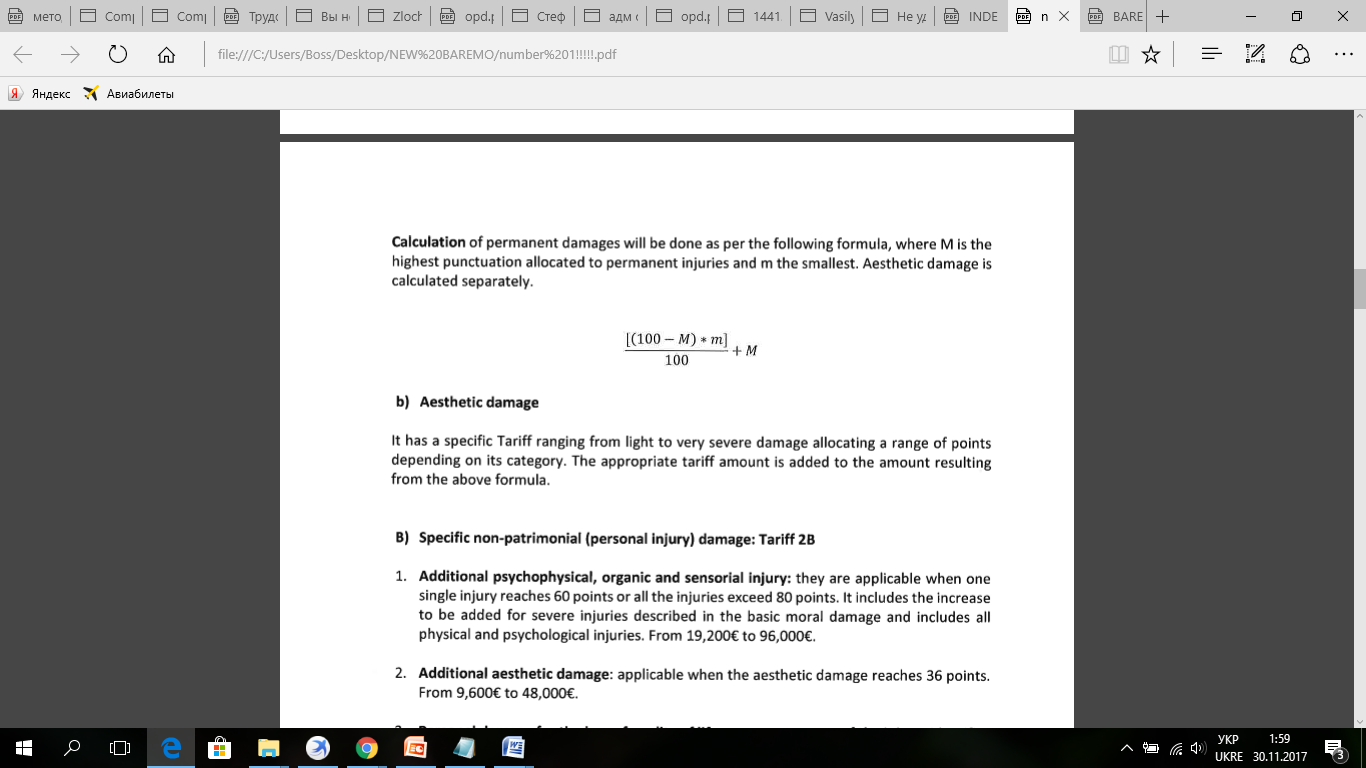 ПРИКЛАД ВИЗНАЧЕННЯ МОРАЛЬНОЇ ШКОДИ ДРУГОЇ ТАРИФНОЇ ГРУПИ: КОМПЕНСАЦІЯ ЗА НЕВИЛІКОВНІ ПОРАНЕННЯ(«SPESIFIC NON PATRIMONIAL» -(INDIVIDUAL))
Оскільки жертві було 40 років і враховуючи кількість балів відповідно до  таблиці вона отримає компенсацію моральної шкоди в розмірі € 51.324,74 (Basic)
Щодо втраченої вагітності, то відповідно до системи «Baremo» відшкодування моральної шкоди  за перші 12 тижнів вагітності становить € 15.000 (Individual)
Загальна сума відшкодування становить: € 51.324,74 + € 15.000= € 66.324,74
ДЯКУЮ ЗА УВАГУ!
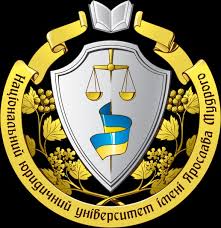